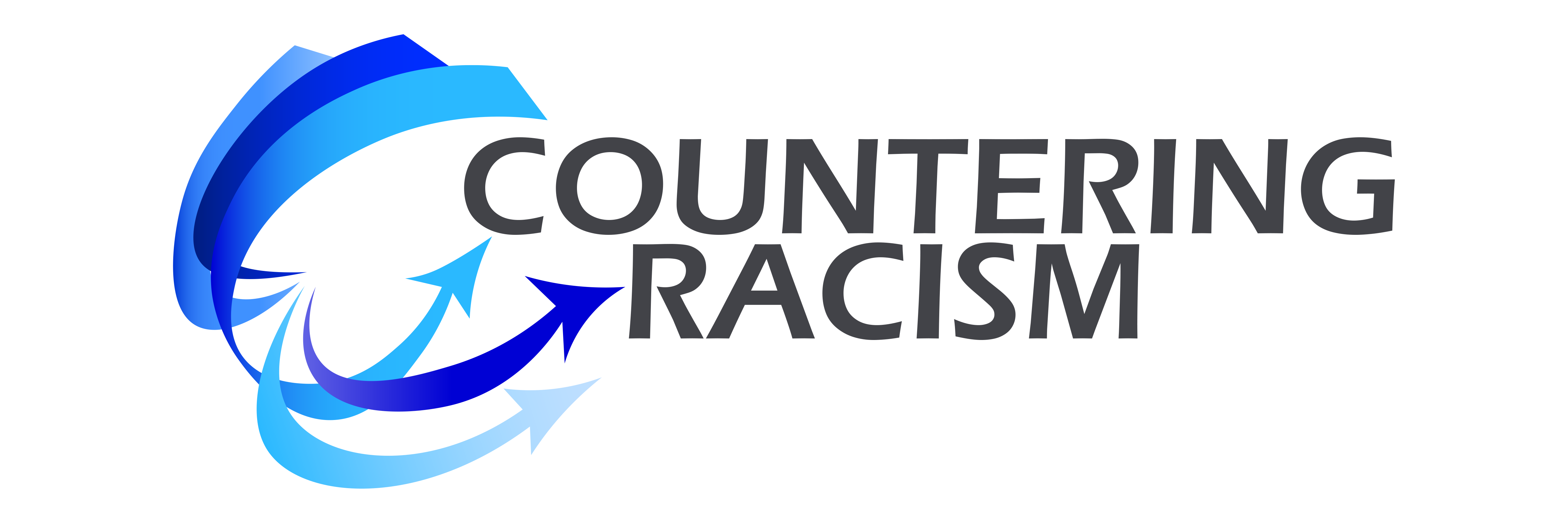 www.counteringracism.org
#1  Being an Anti-Racist
Three Possible Identities
#1  “I am a racist” – Actively supports racism

#2  “I am not a racist” – On the sidelines

#3  “I am an anti-racist” – Actively counters racism
www.counteringracism.org
Who is on the Field of Play?
Two groups sustain racism – “I am a racist” and “I am not a racist”

One group counters racism – “I am an anti-racist”

There is no middle ground
www.counteringracism.org
How “I am not a Racist” Supports Racism
Racism has been built into American life for 500 years
It has a life of its own and will continue unless actively countered
Being a racist actively supports racism
Being part of the “I am not a racist” group - on the sidelines - passively supports racism
It’s like a people mover in the airport – you can walk with it, you can ride it, or you can walk against it
www.counteringracism.org
Steps to Evolve from “I am a racist” or “I am not a racist”
#1  Become aware of and acknowledge being caught in your current group – “own it”

#2  Focus on responsibility and possibility vs. guilt and shame – act from strength

#3  Be willing to get outside your comfort zone
www.counteringracism.org
Evolving Continued
#4  Act and “Learn the way”  Build on strength, act quickly, “learn on the fly”, and persevere

#5  Connect with others for companionship, challenge and support

Commit - Deal with the Barriers - Act – Persevere
“It’s a Journey”
www.counteringracism.org